On the Track of Our Recent Past eTwinning project
Tape recorder
Grundig tk 246 hi-fi stereo
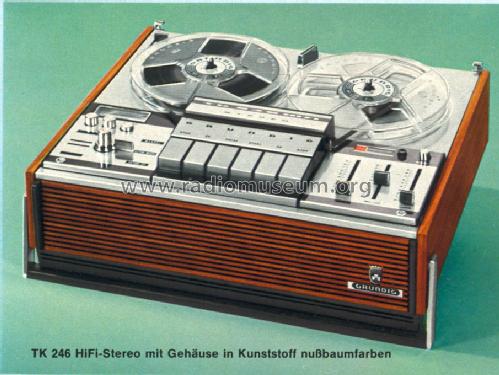 Factory: Grundig
Production: 1970 – 1972
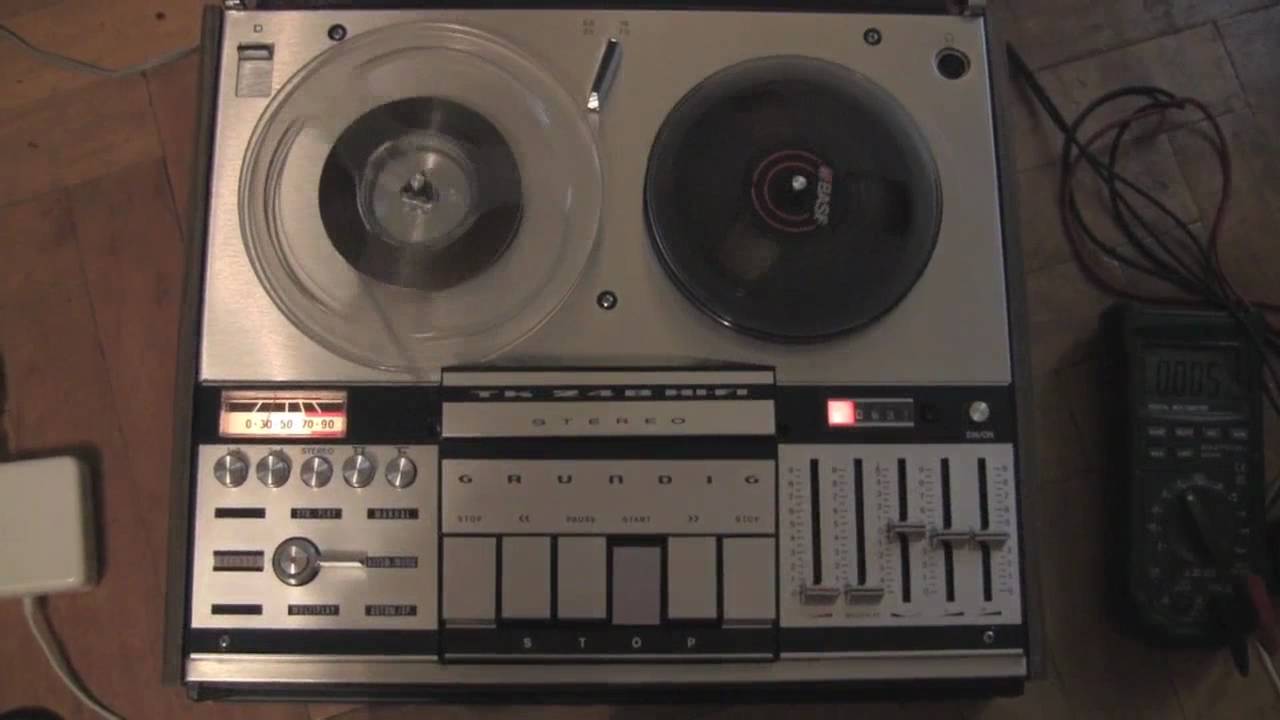 interesting facts
Mono amplifier (possible only through an amplifier)
Dimensions: 430 x 170 x 360 mm
Power supply: 110, 120 V
Weight: 11 kg
Sound settings (distortion, equalization…)
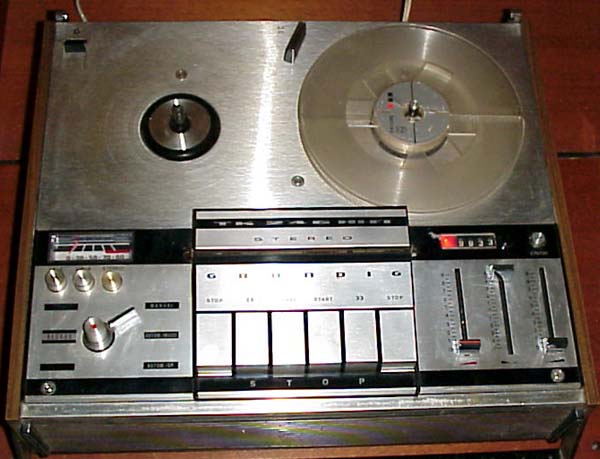 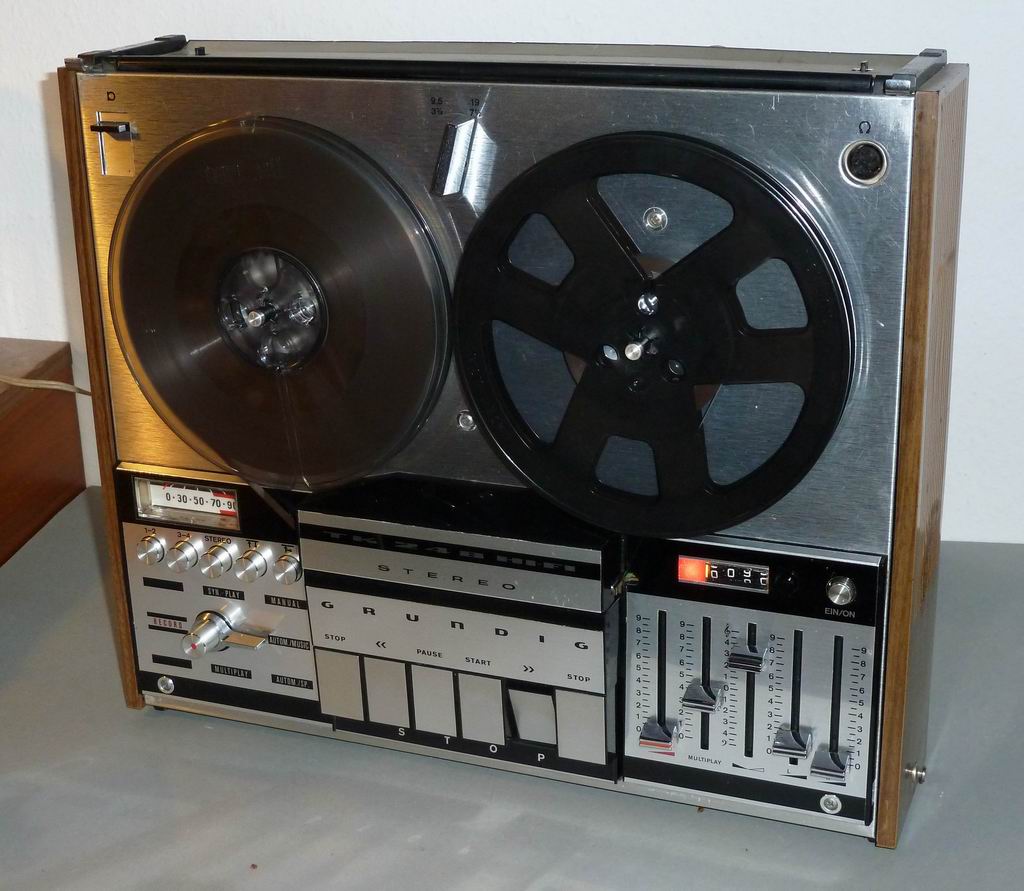 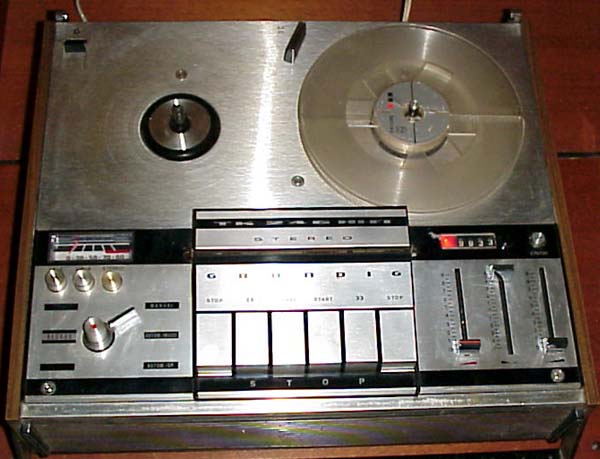 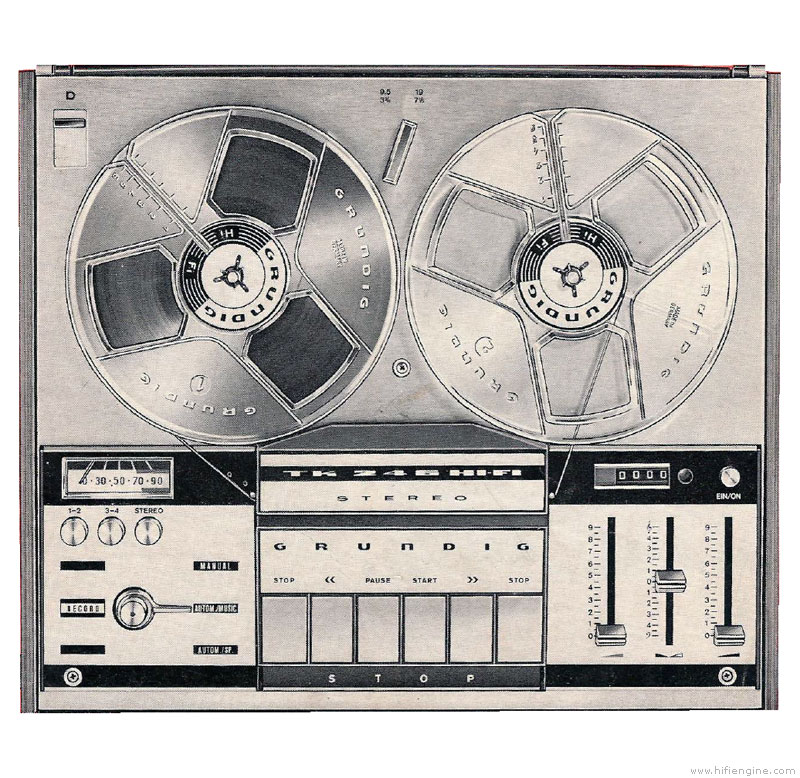 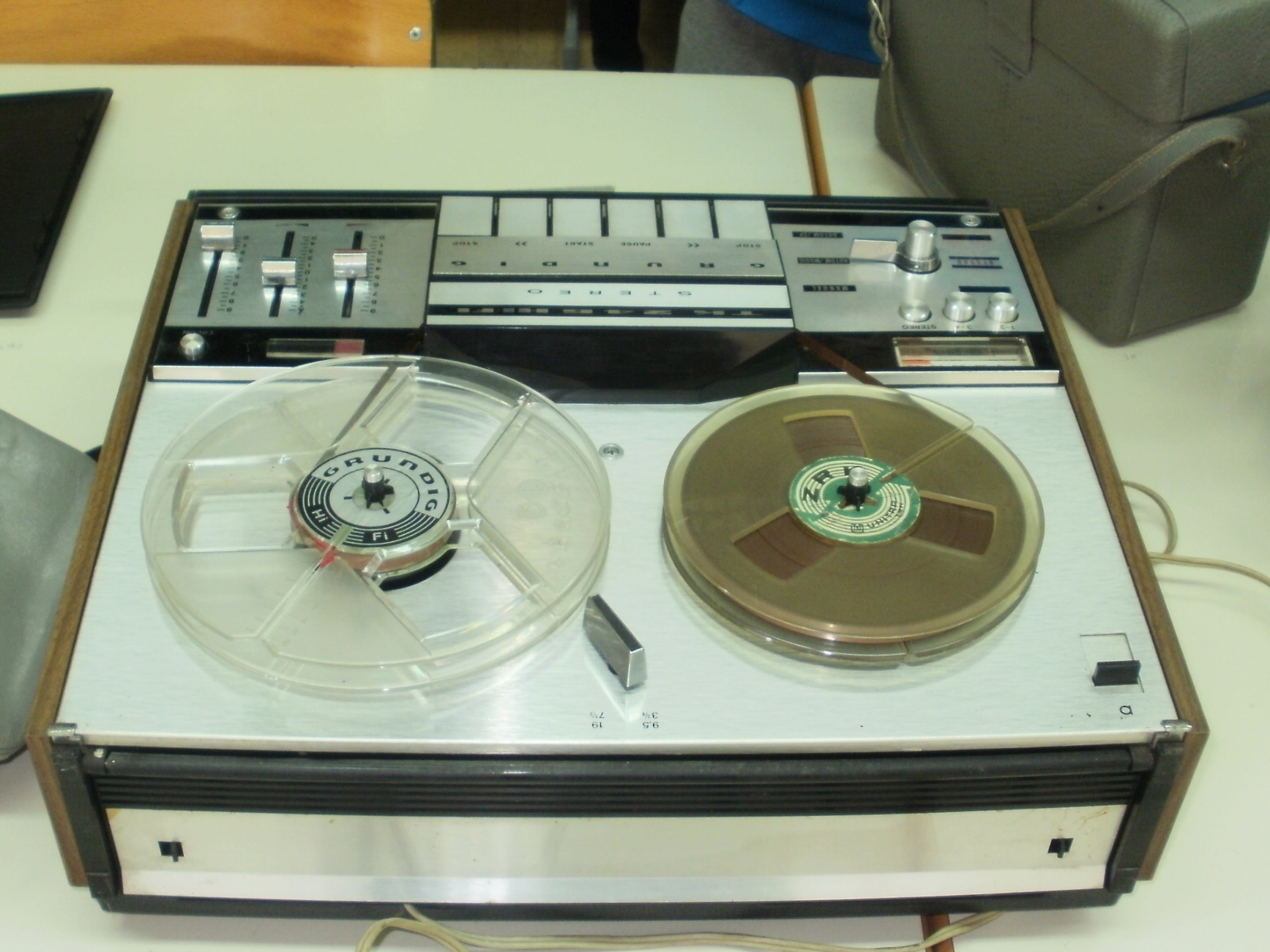 In our school
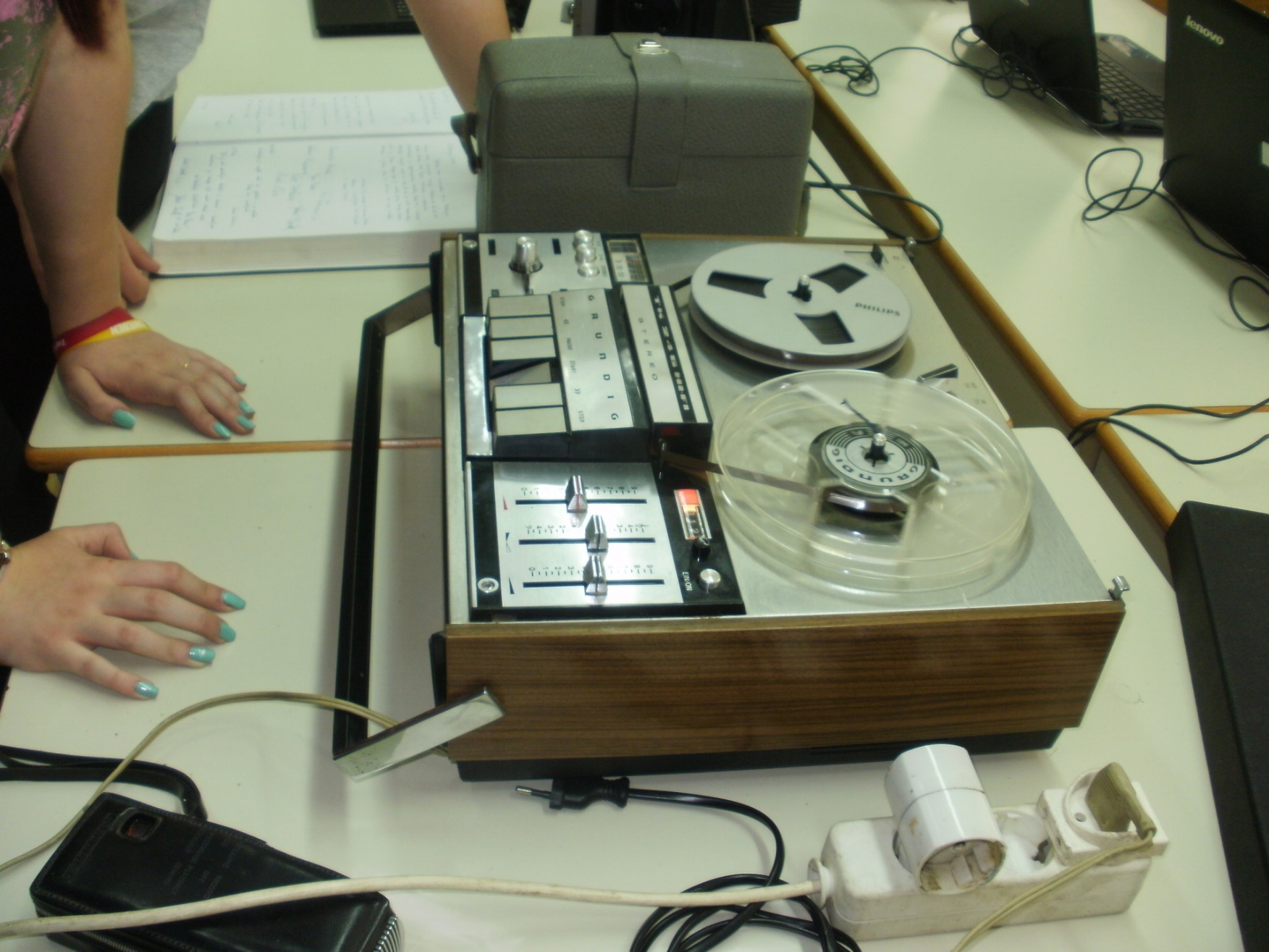 In our school
Fran Železnjak, 6th grade
II. osnovna škola Čakovec, Croatia
May 2016
Teacher: Iva Naranđa
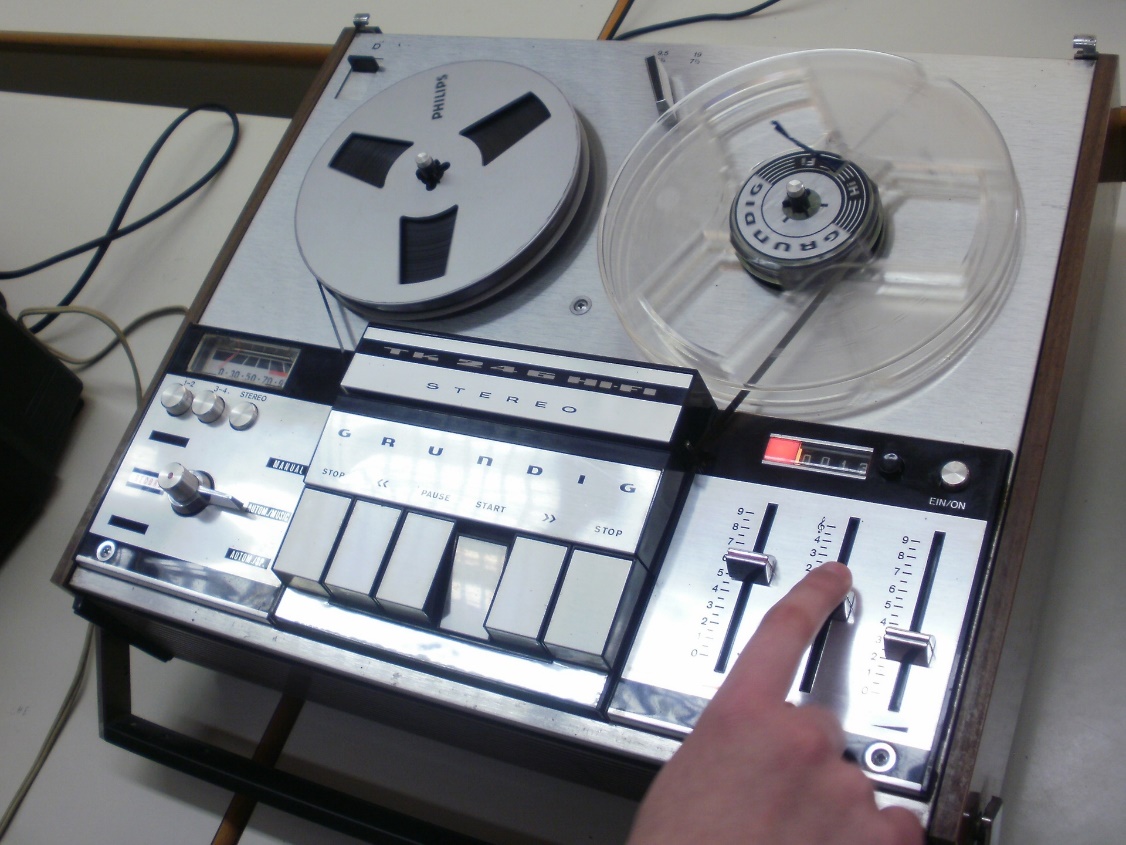